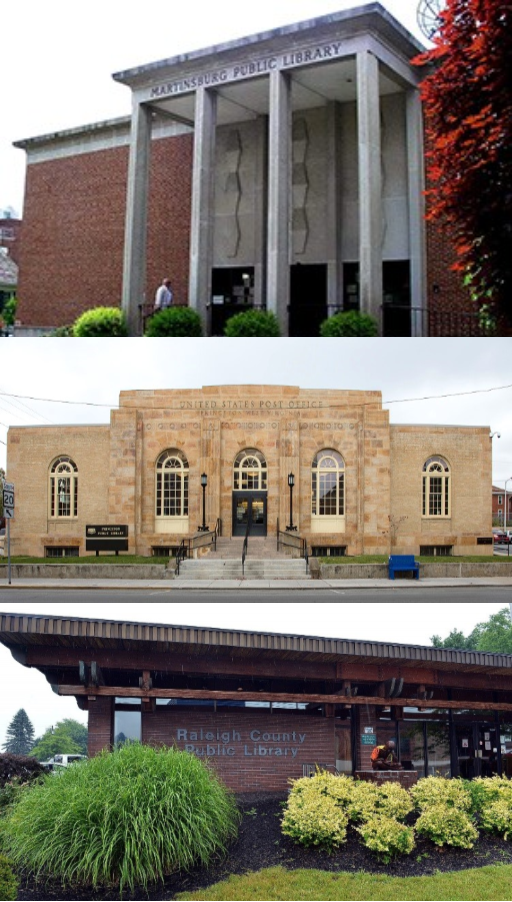 Explore
Discover
Create
FUNDING inWEST VIRGINIA LIBRARIES
WVLA Fall Conference – November 7, 2018
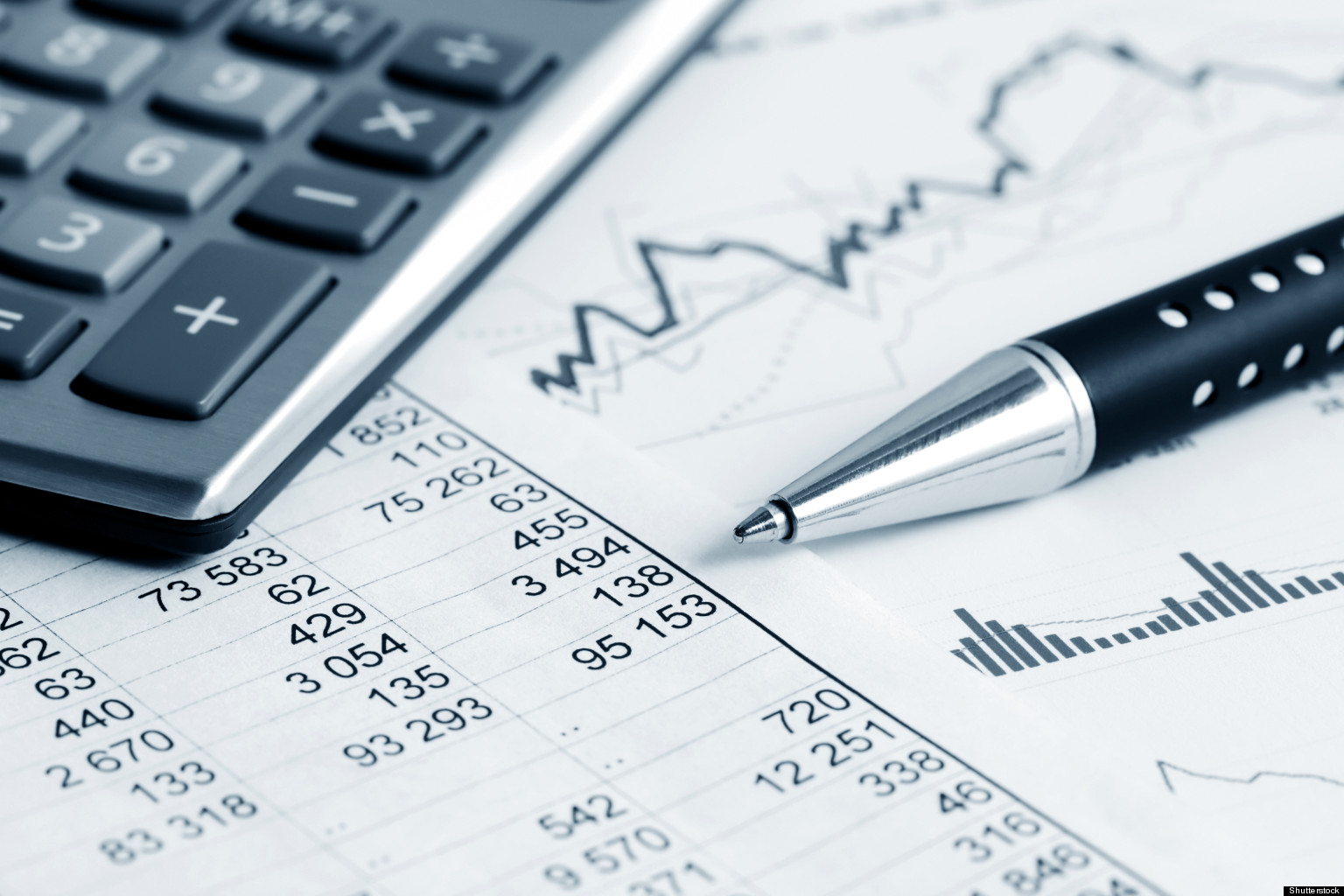 True or False
Every public library in WV is funded the same way.
Total State funding is more than total local funding.
If a local levy fails, state or federal funding will make up the difference..
Every public ibrary 69,505
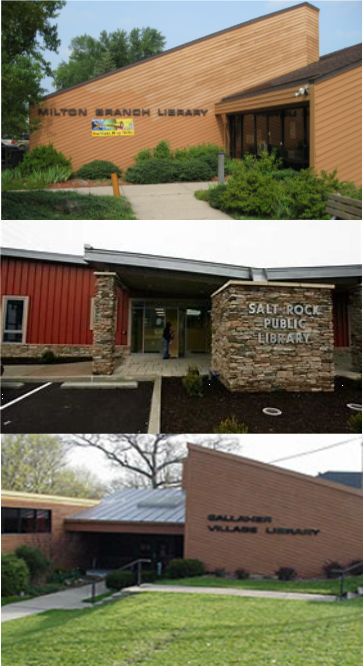 Funding Sources
Local
	State
Federal
Local tax-based funding provides less than 50% of the total operating revenue in 48 of the 97 public library systems.
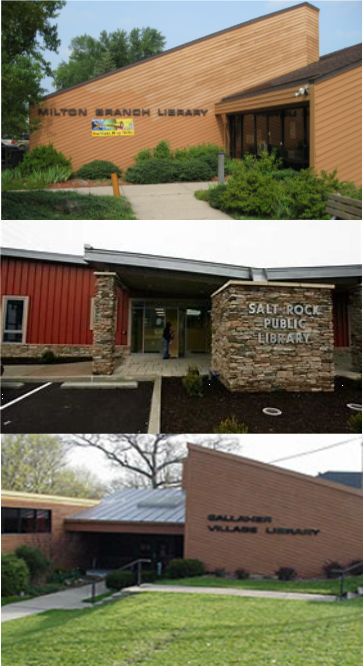 SPECIAL LAWS
Berkeley County
Cabell County
Hardy County
Harrison County (5 libraries)
Kanawha County PL
Lincoln County
Ohio County
Raleigh County
Upshur County PL
Wood County (2 libraries)
Sistersville PL (Municipal law)
LOCAL NON-TAX FUNDING
STATE FUNDING
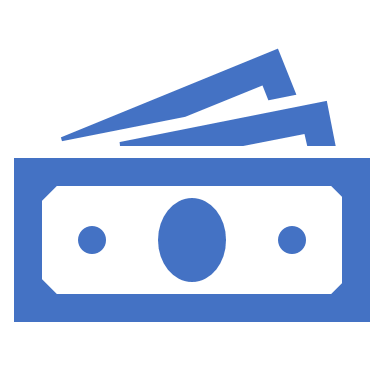 FEDERAL FUNDING
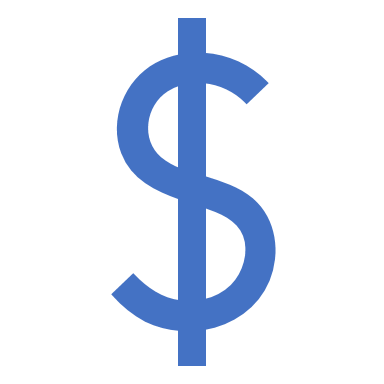 CAPITAL              FUNDING
Library Facilities Improvement Fund
PERFORMANCE PRECEDESFUNDING